СТРУКТУРА ХМАРНИХ СИСТЕМ  У ІНТЕРНЕТ-МАРКЕТИНГУ
Лекція 8-9
Питання:
1. Формування хмарної архітектури Інтернет-маркетингових систем
2. Закони і принципи побудови хмарних систем в Інтернет-маркетингу
3.  Структура і складові хмарних систем у Інтернет-маркетингу
4. Інструменти комплексного інтернет маркетингу на підприємстві
1. Формування хмарної архітектури Інтернет-маркетингових систем
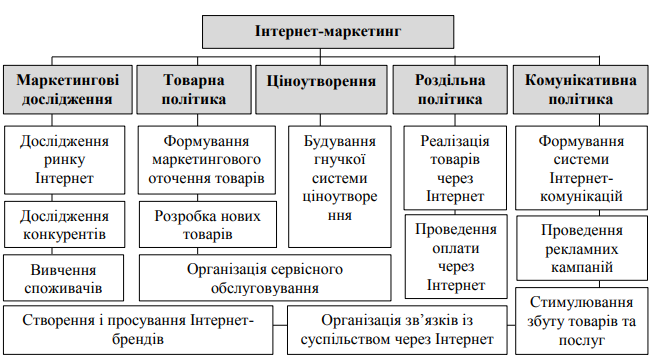 Рис. 1. Інформаційні системи в інтернет-маркетингу
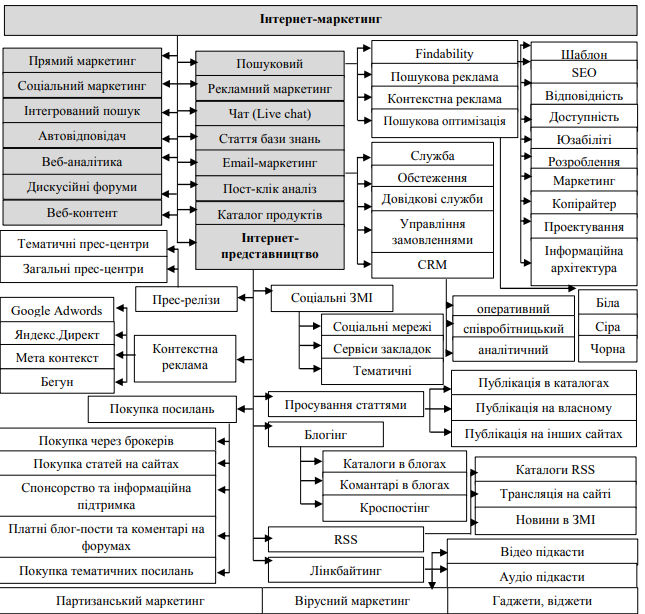 Рис. 2. Основні напрями 
побудови систем 
 інтернет-маркетингу
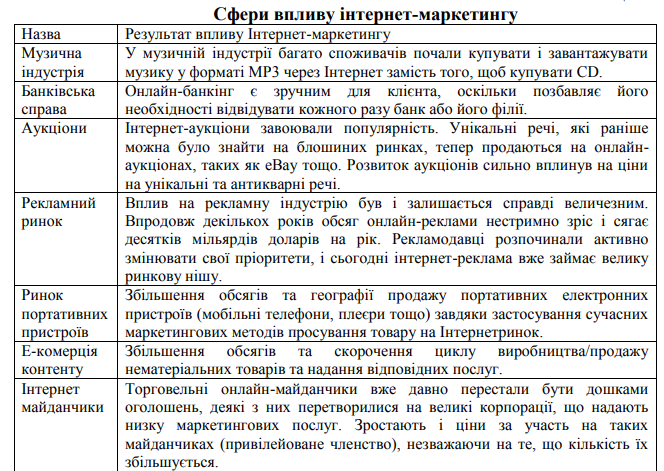 2. Закони і принципи побудови хмарних систем в Інтернет-маркетингу
Закони в системах Інтернет-маркетингу:
1. Закон «тупикової вулиці».
2. Закон «дай та продай».
3. Закон довіри.
4. Закон «притягай та проштовхуй».
5. Закон ніші
3. Структура і складові хмарних систем у Інтернет-маркетингу
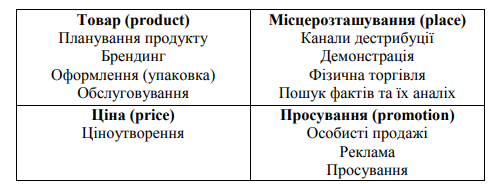 Рис. 3. Комплекс 4Р
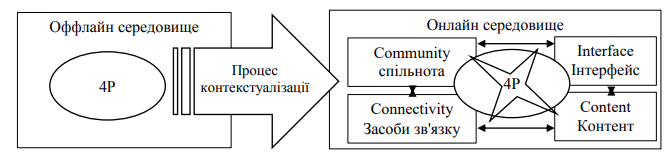 Рис. 4. Концепція 4Р
4.  Інструменти комплексного інтернет маркетингу на підприємстві
Тенденції розвитку Інтернет-маркетингу. Інтернет-магазини, підприємства на ринках В2С та В2В для просування бренду компанії використовують наступні:
 інструменти інтернет-маркетингу як сайт, SEO,  медійну рекламу, контекстну рекламу, direct-маркетинг, SMM (SMO), блоги, вірусний маркетинг, SMS-маркетинг.
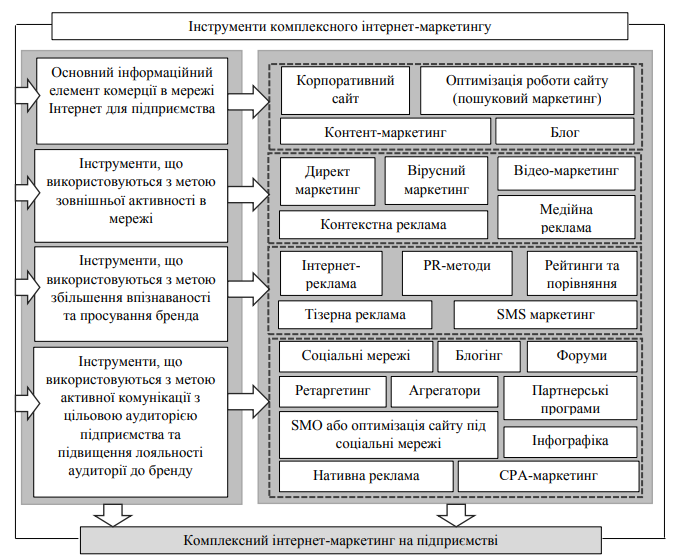 Рис.5. Інструменти ІС
 інтернет-маркетингу